«Ненан мотт – къоман юьхь, 
халкъан   орам»
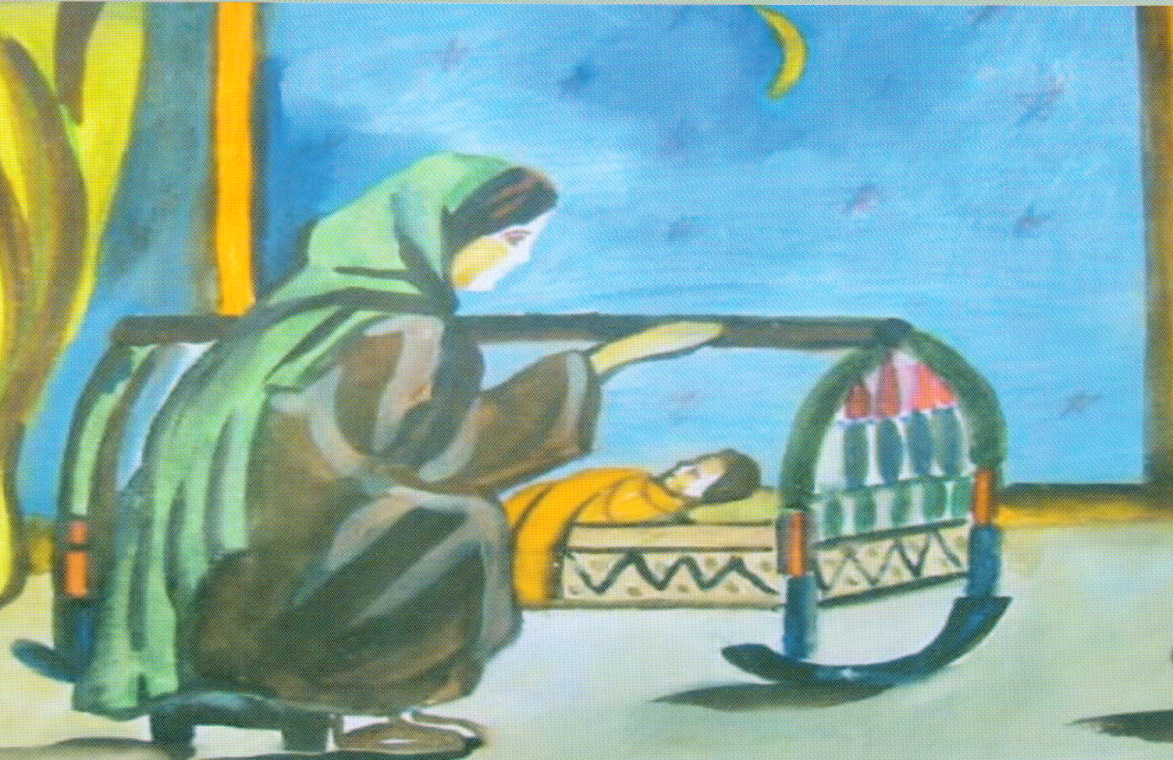 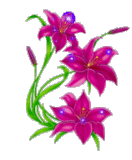 Презентаци хоттийнарг:Жамалдаева Я.В,
18.04.15.
Ненан мотт
                              Арсанукаев Шайхи
 
  Доьзалехь бийцар а 
Дастам а хеташ, 
         Хьо винчу ненан мотт
Д1атесна ахь.
              «Сов къен бу дешнашна, 
      Бац атта кхеташ», -
      Бохуш и сийсазбан 
Ца хета иэхь.
                                              
       Ладог1а цкъа соьга, 
     «Хъекъале корта». 
         Ладог1а, яккхий д1а 
Лергара потт. 
        Йист йоцу х1орд санна, 
        Бу хьуна шорта 
        Ша хууш волчунна 
        Вайн нохчийн мотт.
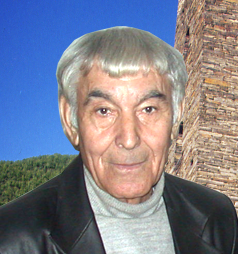 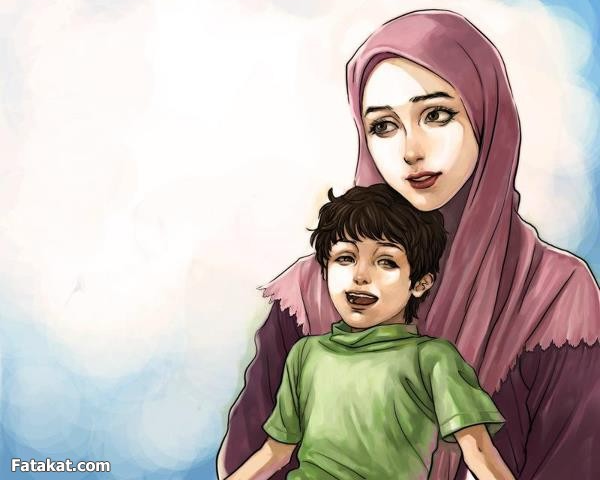 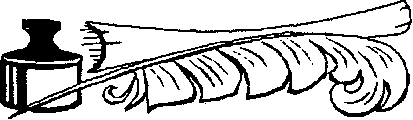 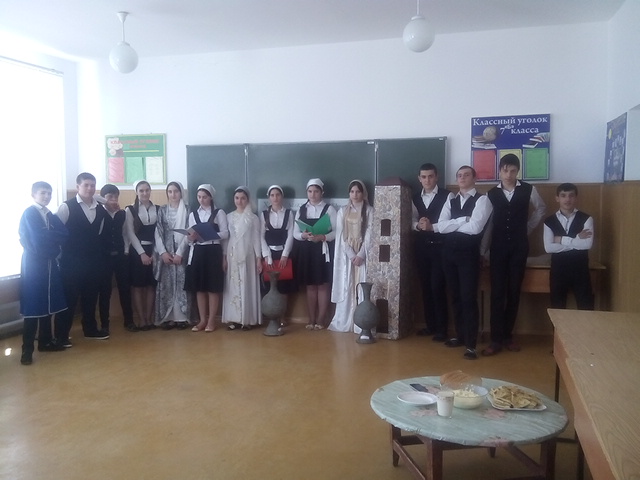 Г1иллакхе, оьзда бу                          
 Доттаг1чуьнга буьйцуш,  
 Мостаг1чуьнга вистхуьлуш 
 Ду ира герз, 
 Хьомечу езаре 
 Безам ахь буьйцуш, - 
Бека и  шех хуьлий 
Хьан деган мерз!

 Мерза бу, моз санна,
Ша безачунна, 
Ламанан шовданал 
Ц1ена бу и.
 Лермонтовс, Толстойс а           
 Ладег1на цуьнга, 
  Услара даггара 
Хестийна и.
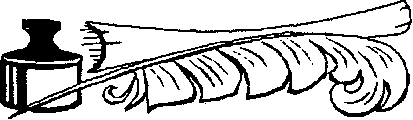 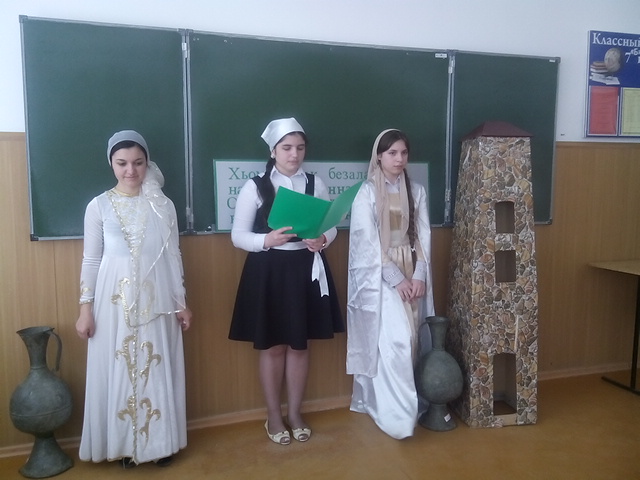 Ненан мотт
                                                             Рашидов Шаид
 Доккхачу лаьтта т1ехь
 Хазалла лоьхуш, 
Сада1ар дицдина 
 Еттарх а йорт
 Хьегаран хьу елла, 
 Шена т1евоьхуш, 
 Хиллера ц1ийх боьлла 
 Сан ненан мотт.
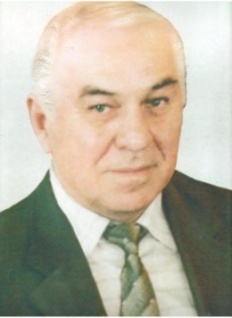 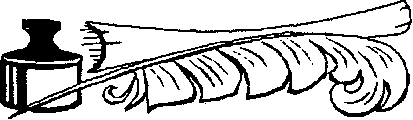 Зезагийн лестарехь, 
Техкарехь диттийн, 
Къайленаш соь юьйцуш 
Ловзарехь х1орд, 
Ладоьг1ча шабаршца 
Бешарчу ниттийн, 
Соь ницкъ лург хиллера 
Сан ненан мотт.
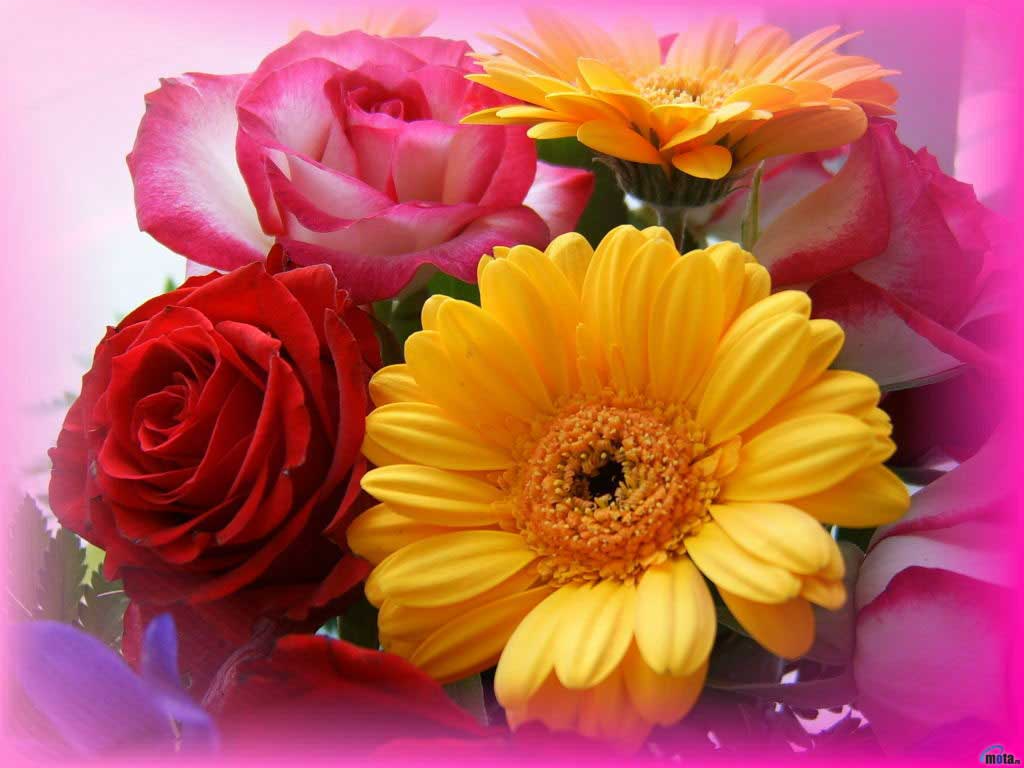 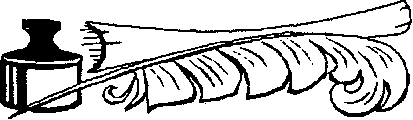 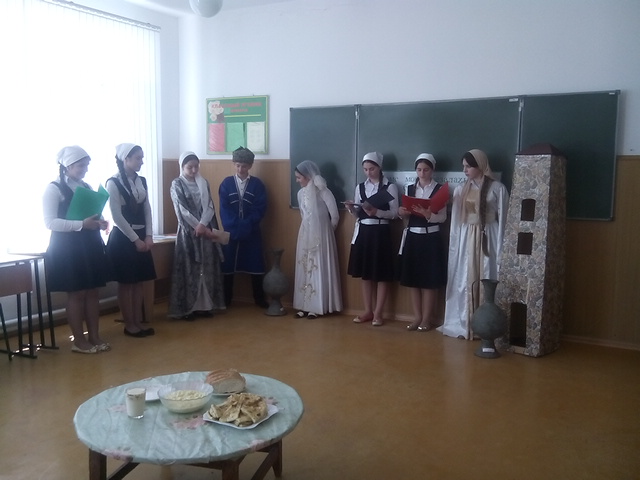 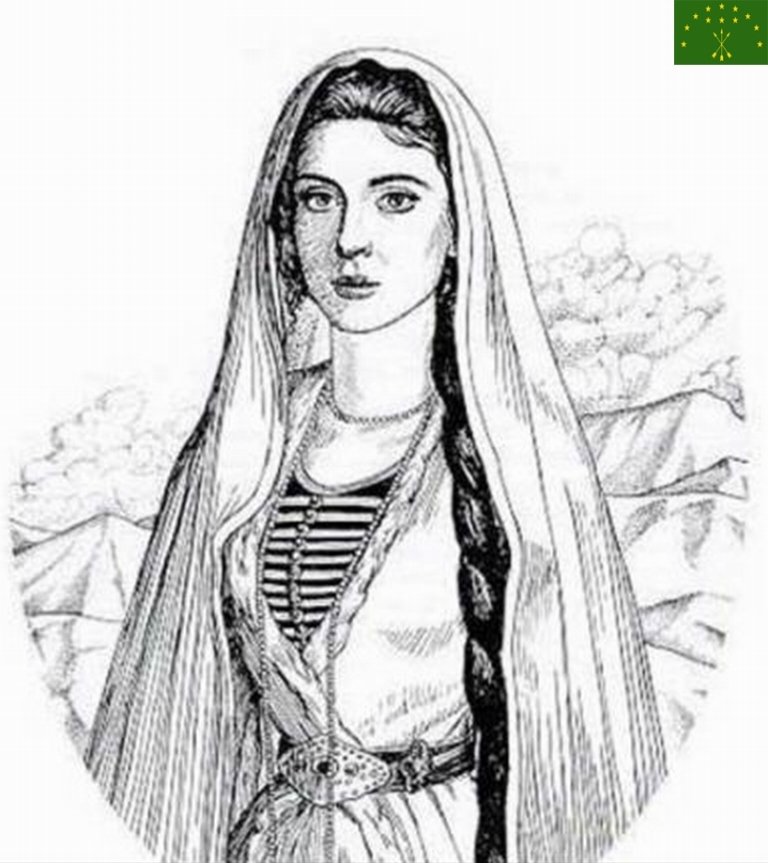 Иллига бирзича 
                                     1енадеш б1аьрхиш, 
                                     Делхадеш, ловзадеш 
                                     Кийрара дог. 
                                     Кхолабеш, юха а 
                                     Къагабеш б1аьргаш, 
                                     Серло лург хиллера 
                                     Сан ненан мотт.
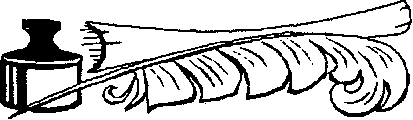 Диканехь я вонехь 
                                     Дош ала дезча, 
                                     Klopггepa ян воьлча 
                                     Хиллачийн чот, 
                                     Эхь, иман я г1иллакх, 
                                     Доьналла эшча, 
                                     Хьекъал лург хиллера   
                                     Сан ненан мотт.
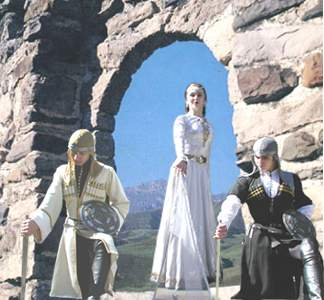 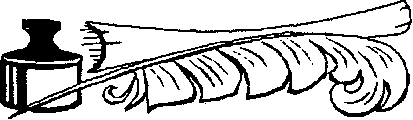 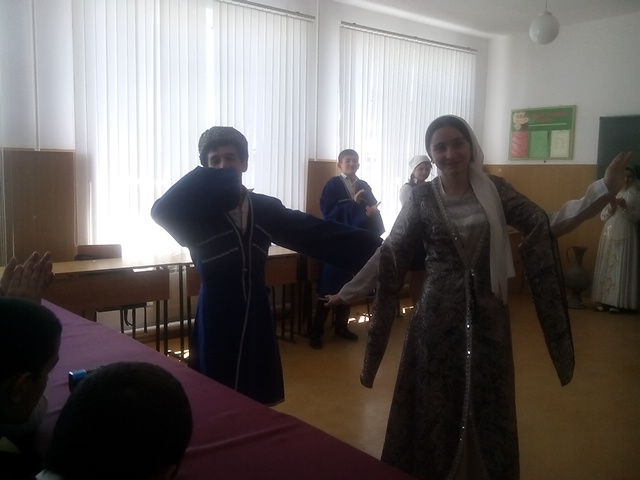 Вахар а х1ун оьшу                                           
                                     Цунах д1ахаьдча? 
                                     Бицбина вехаш верг 
                                     Ю яьсса ботт. 
                                     И саннарг карор бац            
                                     Мелла а лехча, 
                                     Даймехкан дозалла
                                     Сан ненан мотт.
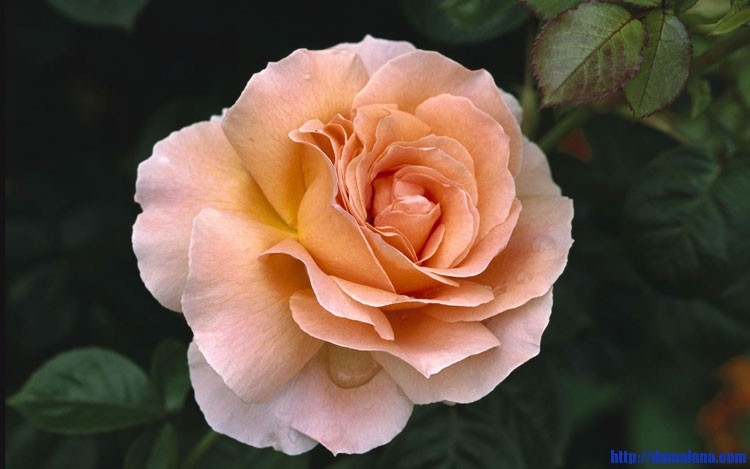 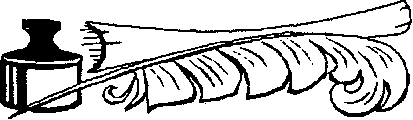 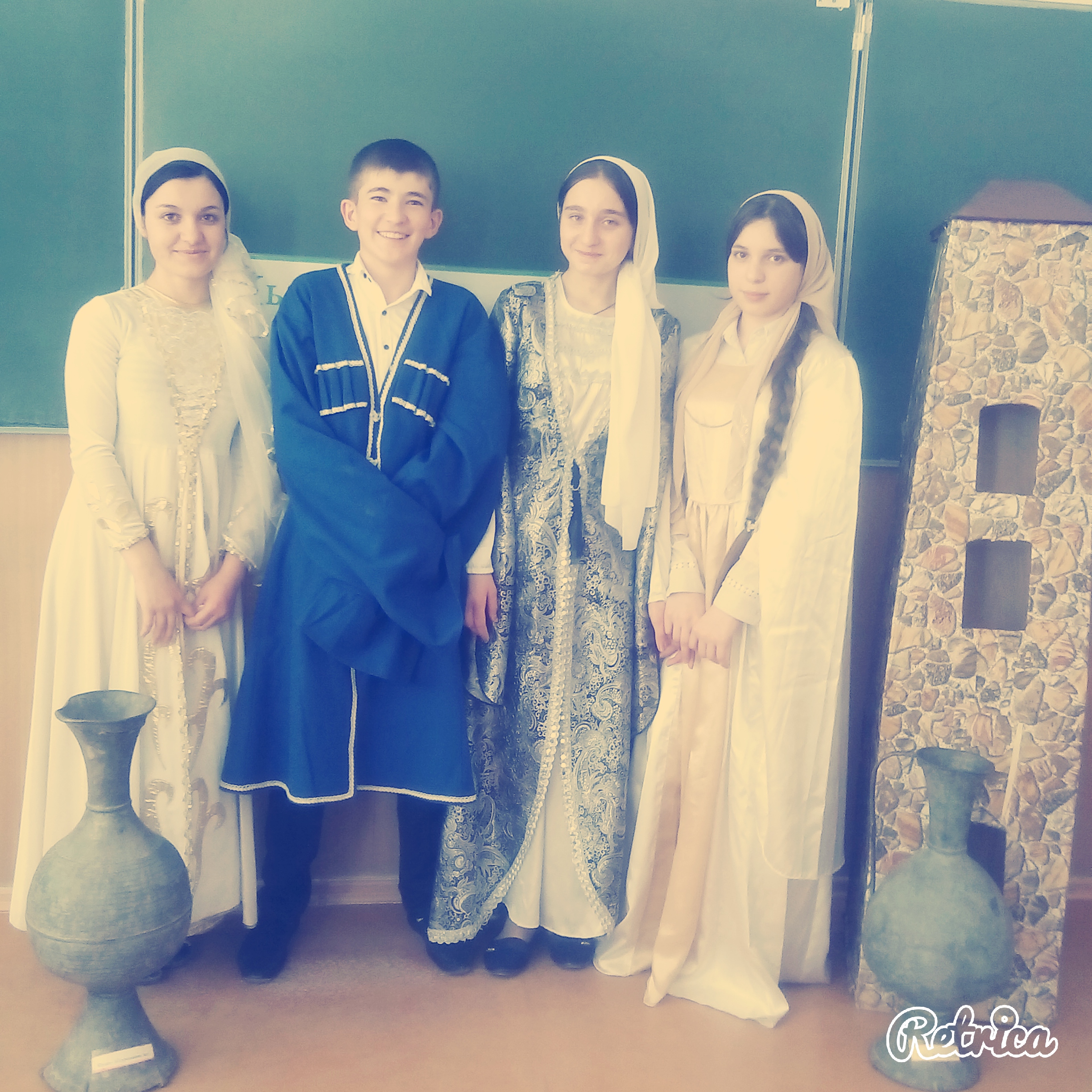 Ненан маттал хаза а, сийлахь а х1ума дан а дац, хила йиш а яц. Мел нуьцкъала, массо а аг1ор бийца таро йолуш бу вайн нохчийн мотт:                                                                                           
                                               
    Хьешашка – оьзда,
   Доттаг1чуьнга - мерза,
   Мостаг1чуьнга - буьрса,
   Захалонна - хаза,
   Масла1атана - к1еда,
   Берашка - эсала.